Администрация Дегтевского сельского поселения
~ БЮДЖЕТ  ДЛЯ  ГРАЖДАН ~
Бюджет Дегтевского сельского поселения Миллеровского района
на 2025 год и на плановый период 
2026 и 2027 годов
Администрация Дегтевского сельского поселения
ОСНОВА ФОРМИРОВАНИЯ БЮДЖЕТА ДЕГТЕВСКОГО СЕЛЬСКОГО ПОСЕЛЕНИЯ МИЛЛЕРОВСКОГО РАЙОНА НА 2025 ГОД И НА ПЛАНОВЫЙ ПЕРИОД 2026 И 2027 ГОДОВ
Положение послания Президента Федеральному Собранию, определяющие бюджетную политику
Основные направления бюджетной и налоговой политики Дегтевского сельского поселения на 2025-2027 годы
Областной закон «Об областном бюджете на 2025 год и на плановый период 2026 и 2027 годов»
Прогноз социально-экономического развития Дегтевского сельского поселения на 2025-2027 года

Муниципальные программы Дегтевского сельского поселения
2
Администрация Дегтевского сельского поселения
Особенности составления бюджета Дегтевского сельского поселения Миллеровского района на 2025 год и на плановый период 2026 и 2027 годов
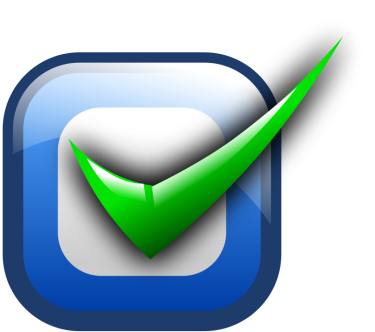 Бюджет сформирован с учетом изменений, внесенных в бюджетное и налоговое законодательство
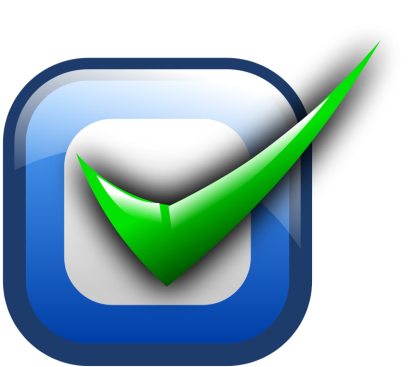 Уточнение объема безвозмездных поступлений ко 2-му чтению бюджета в соответствии с проектом областного закона «Об областном бюджете на 2025 год и на плановый период 2026 и 2027 годов»
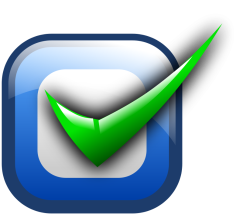 Параметры бюджета сформированы в учетом Плана мероприятий по росту доходного потенциала Дегтевского сельского поселения, оптимизации расходов  бюджета Дегтевского сельского поселения Миллеровского района и сокращению муниципального долга Дегтевского сельского поселения до 2026 года
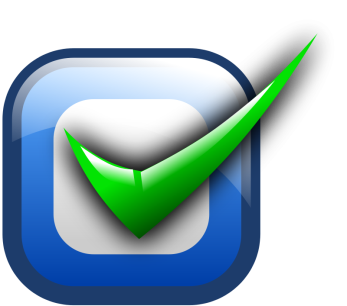 Соблюдение условий в соответствии с заключенными соглашениями по предоставлению из областного бюджета дотаций на выравнивание бюджетной обеспеченности и бюджетных кредитов
3
Администрация Дегтевского сельского поселения
Основные направления бюджетной и налоговой политики Дегтевского сельского поселения на 2025-2027 годы
Утверждены постановлением Администрации  Дегтевского сельского поселения от 06.11.2024 № 106
Сбалансированность бюджета
  Устойчивость бюджетной системы
Повышение уровня жизни граждан
Указ Президента РФ от 07.05.2018 № 204 «О национальных целях и стратегических задач развития Российской Федерации на период до 2026 года»
Приоритетные цели
Ключевые задачи
Реализация Указов Президента РФ
Достижение целей социально-экономического развития Дегтевского сельского поселения
4
Администрация Дегтевского сельского поселения
Меры, принимаемые для обеспечения сбалансированности бюджета Дегтевского сельского поселения Миллеровского района
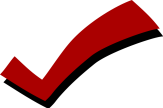 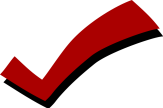 5
Администрация Дегтевского сельского поселения
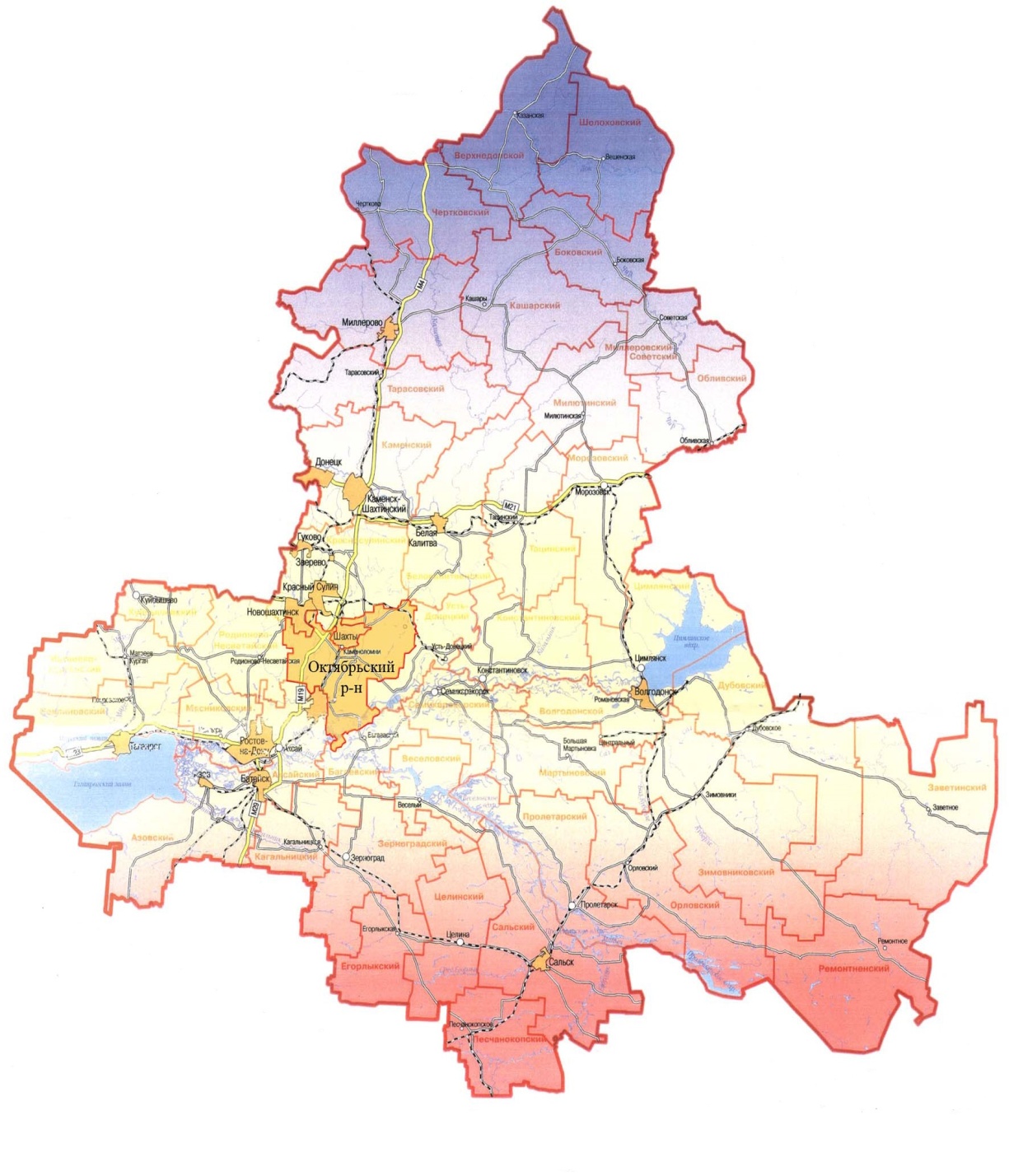 Основные характеристики бюджета Дегтевского сельского поселения Миллеровского района на 2025-2027 годы
Тыс. рублей
6
Администрация Дегтевского сельского поселения
Основные параметры бюджета Дегтевского сельского поселения Миллеровского района на 2025 год
Доходы бюджета
16 848,0
Расходы бюджета 
16 848,0
тыс. рублей
7
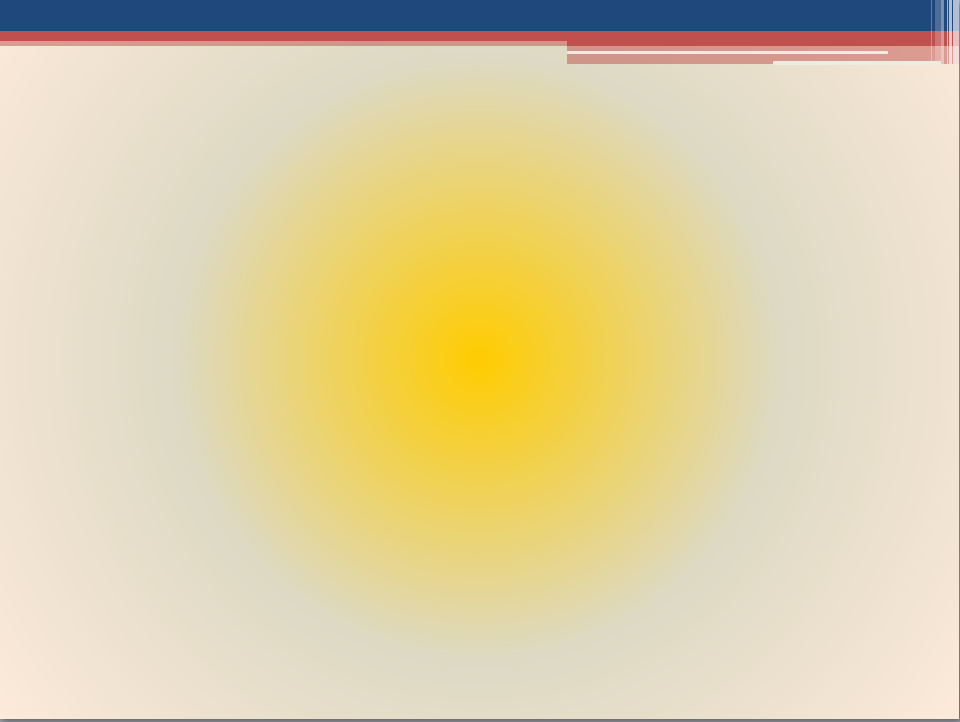 Администрация Дегтевского сельского поселения
СТРУКТУРА НАЛОГОВЫХ И НЕНАЛОГОВЫХ ДОХОДОВ  
БЮДЖЕТА Дегтевского сельского поселения 
миллеровского района В 2025 ГОДУ
Всего  12 642,3       тыс. рублей
Доходы получаемые в виде арендной платы – 84,4
Налог на доходы физических лиц – 2033,9
Налог на имущество – 6472,1
Доходы от сдачи в аренду имущества – 24,4
Штрафы, санкции, возмещение ущерба – 5,4
Государственная пошлина– 12,5
Единый сельскохозяйственный налог – 3959,6
Туристический налог – 50,0
8
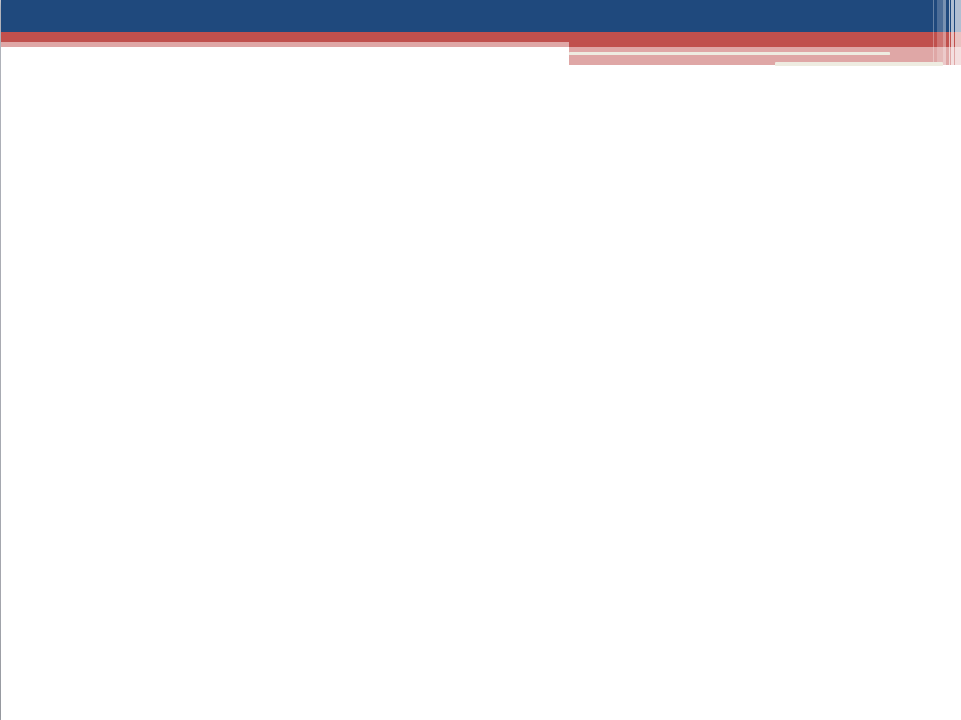 Администрация Дегтевского сельского поселения
Динамика поступлений налога на доходыфизических лиц в бюджет Дегтевского сельского поселения Миллеровского района
9
Администрация Дегтевского сельского поселения
Безвозмездные поступления от других бюджетов бюджетной системы Российской Федерации
тыс. рублей
10
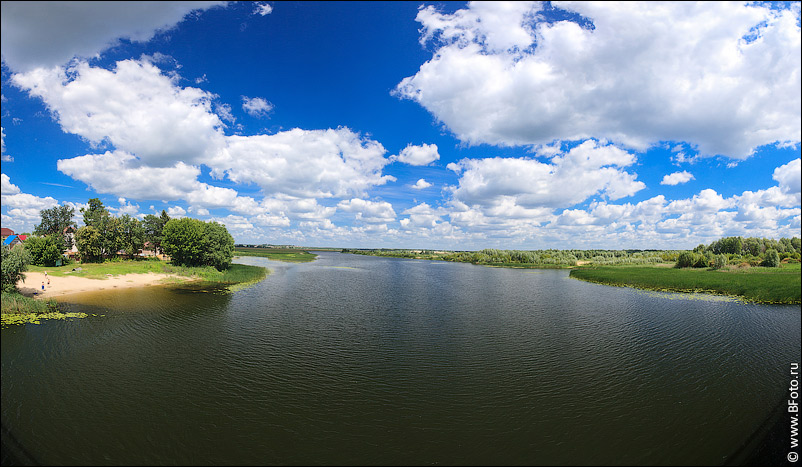 Администрация Дегтевского сельского поселения
Динамика расходов бюджета Дегтевского сельского поселения Миллеровского района
тыс. рублей
13,4 %
11
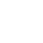 Администрация  Дегтевского сельского поселения
Расходы бюджета Дегтевского сельского поселения Миллеровского района 
в 2025 году
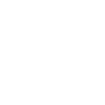 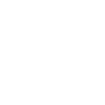 Общий объем расходов
в 2025 году – 16 848,0 тыс. руб.
тыс. рублей
Общегосударственные 
вопросы – 8 570,5
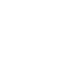 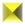 Национальная оборона – 410,8
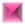 Национальная безопасность -20,0
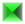 Национальная экономика – 15,0
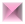 Жилищно – коммунальное 
хозяйство – 1104,4

Образование – 3,0
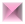 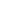 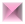 Культура – кинематография  –  6184,3
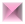 Социальная политика – 540,0
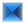 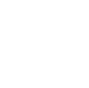 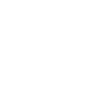 12
Администрация Дегтевского сельского поселения
Расходы бюджета Дегтевского сельского поселения Миллеровского района, формируемые в рамках муниципальных программ Дегтевского сельского поселения, и непрограммные расходы
тыс. рублей
13
Администрация Дегтевского сельского поселения
Структура расходовпо разделу «Культура, кинематография» на 2025 год
14
Администрация Дегтевского сельского поселения
Структура межбюджетных трансфертов 
на 2025 год
Межбюджетные трансферты 
4 205,7 тыс. рублей
(2 направления)
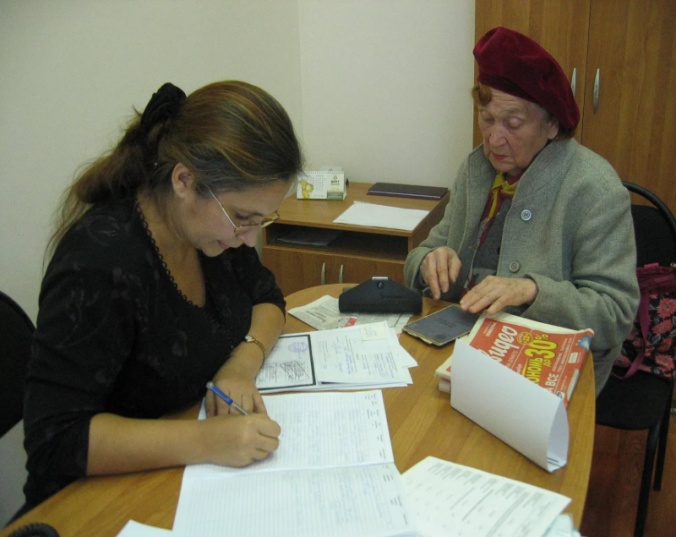 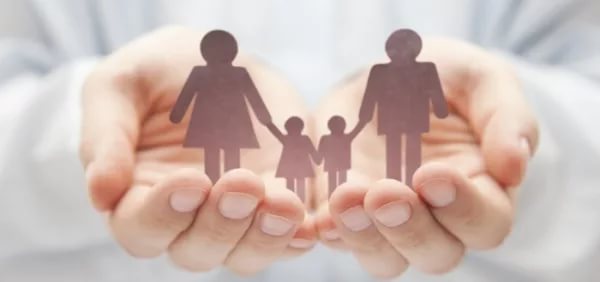 Субвенции
(9,8%)
411,0
тыс. рублей
Дотации 
(90,2%)
3794,7 
тыс. рублей
1 дотация
2 субвенции
15
Администрация Дегтевского сельского поселения
Структура муниципального долга Дегтевского сельского поселения на 2025-2027 годы
тыс. рублей
16